Mathematics for everybody – (how) is this possible? Albrecht Beutelspacherwww.mathematikum.de
Why should everybody know of mathematics?
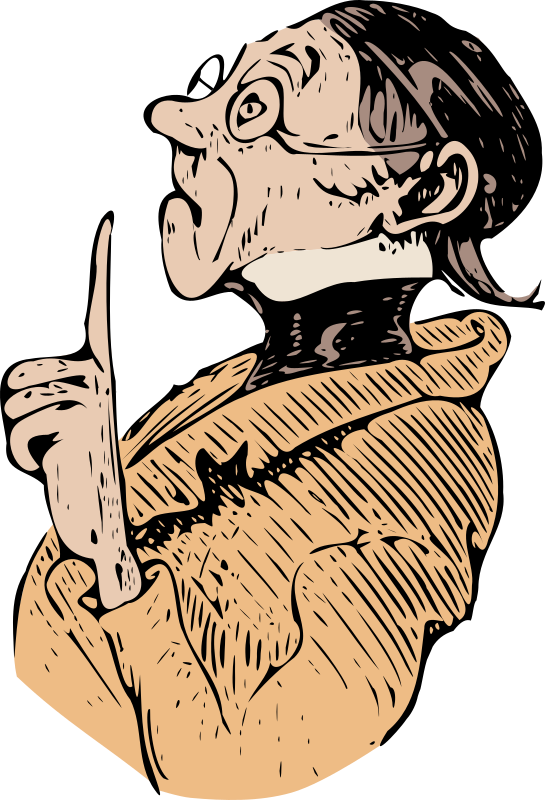 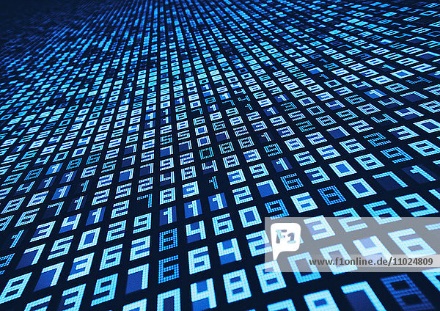 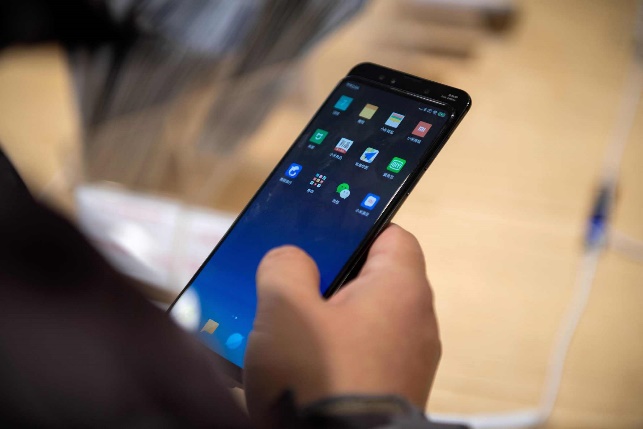 General aspect
If mathematics is important, this is relevant for everybody.
Applied aspects
Modern economy relies heavily on mathematics.
Cultural aspects
Mathematics has shaped our way of thinking.
Mathematics for everybody: Why is this impossible?
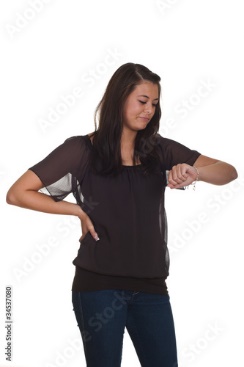 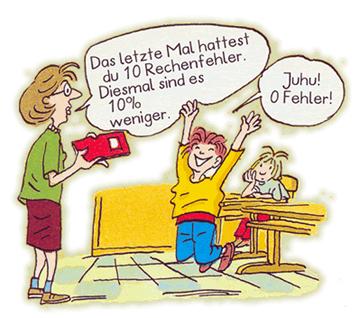 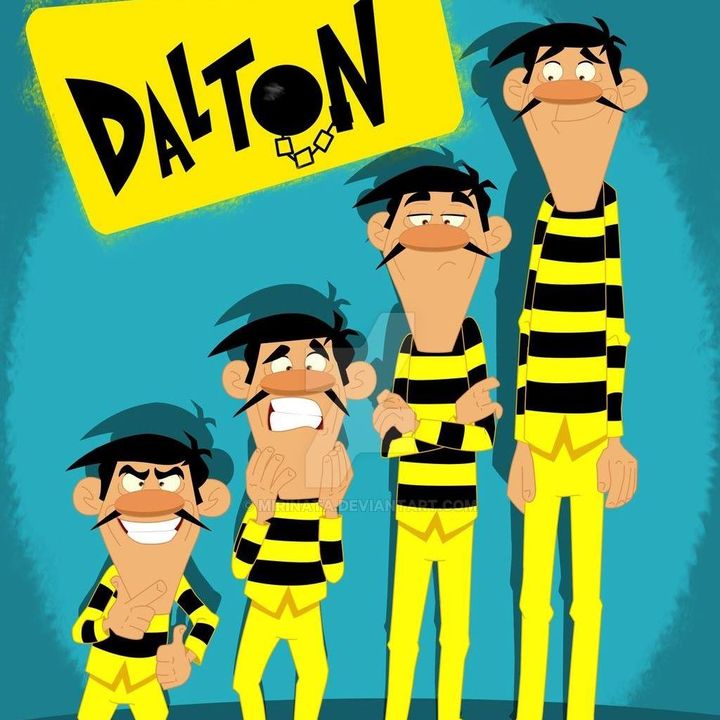 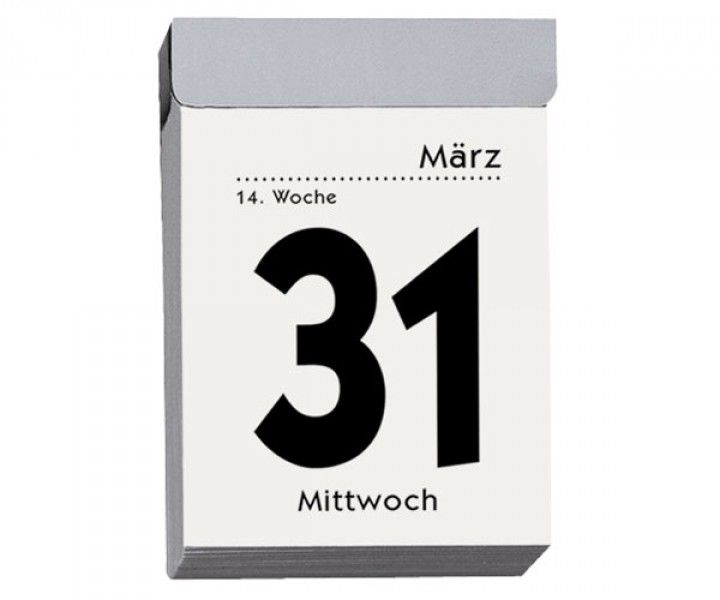 You don‘t know the people.
What is their interest or motivation?
Mathematical skills are mostly lacking.
They come only once.
They will spend only a limited amount of time. 
1 hour?
Mathematics can enrich and empower people
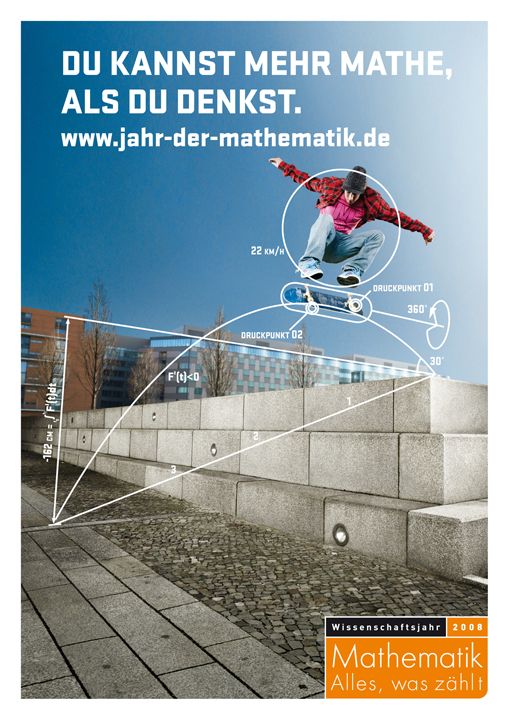 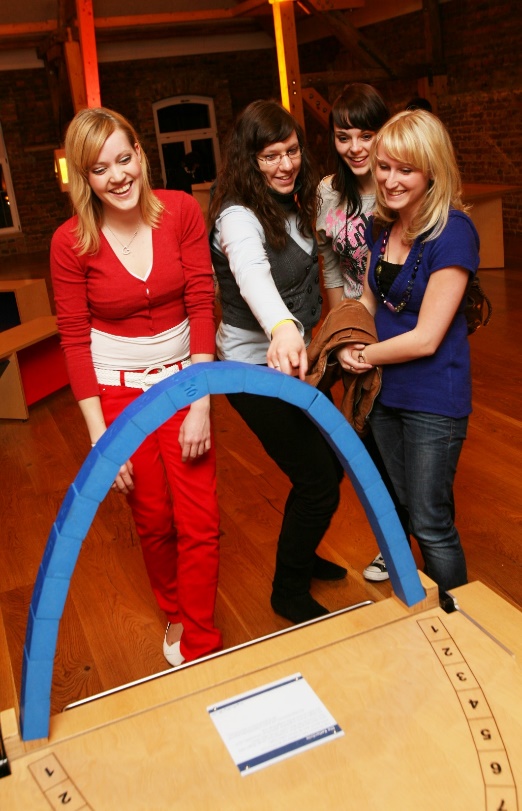 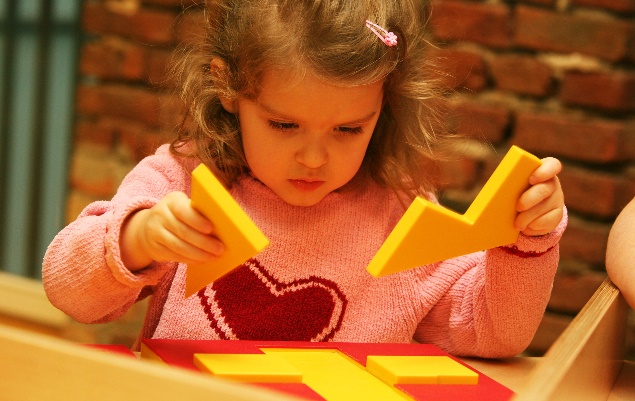 They see what‘s behind it.
„Aha“-moment
They know more than they believe.
Empowerment through moments of success.
What can you do?
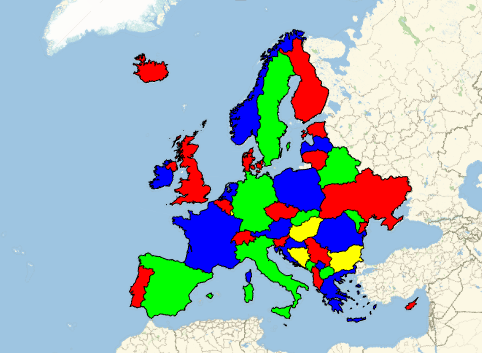 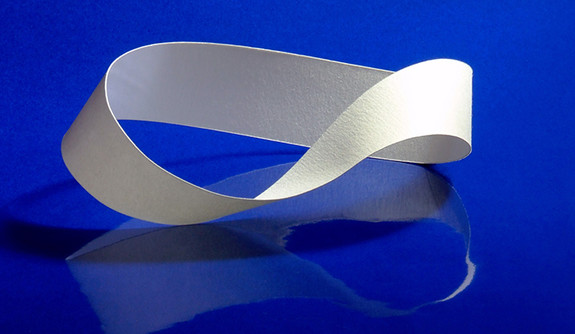 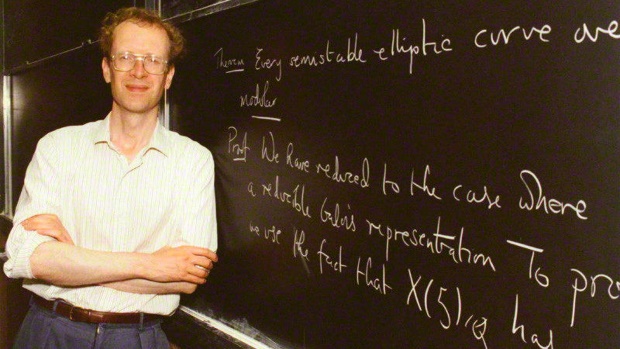 Tell a story
Heroes: Euklid, Galois, Gödel. Wiles, ,,,
Explain a problem
Solving the cubicmap coloringBreaking Enigma
Discuss concepts
Infinityprime numbersMöbius strip
Maths for everybody: Why is this a pleasure for you?
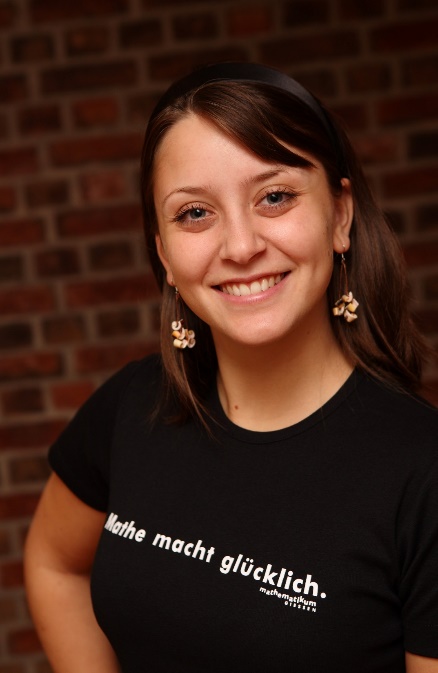 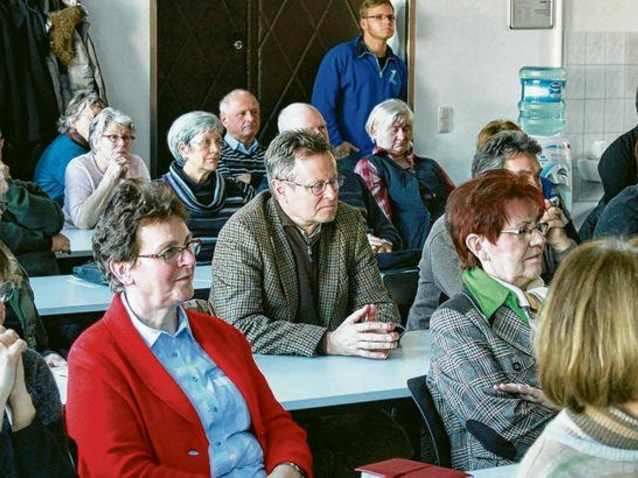 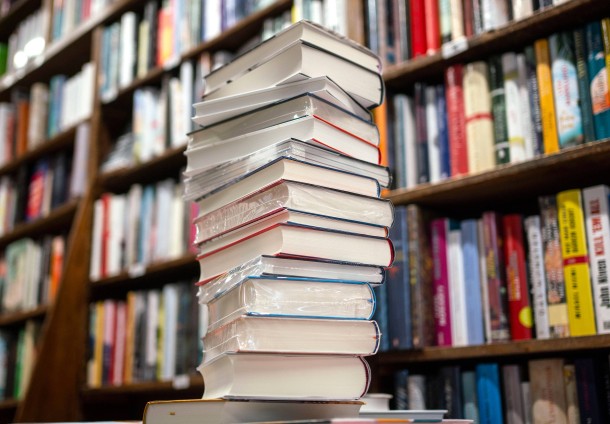 People come on a voluntary basis (in their leisure time).
You are free to choose any topic (and format).
You can make people happy (and yourself as well).
My experience
Articles and books
Cryptography, brain teasers, Children‘s book, …
Talks
Target groups: Teacher, pupils, seniors, … 
Golden section, secret codes, How did the Romans calculate?
Radio / TV 
Radio: Euklid, Galois, Cantor, Gödel, 
TV: based on experiments
Experiments and Mathematikum
Books
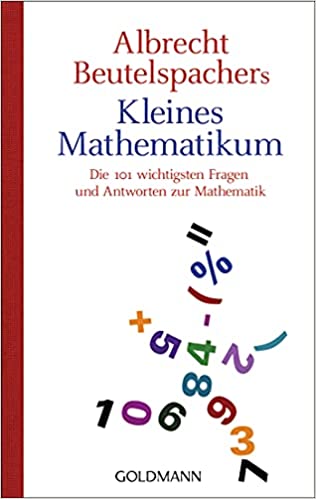 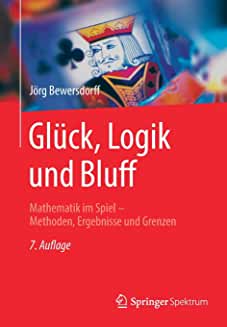 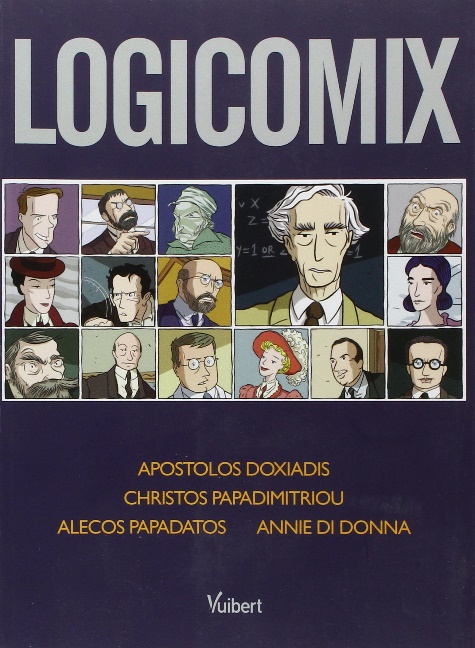 Still a math book
Explain everythingFew formulasPictures, applications
Views from outside
A novel
Story
Talks
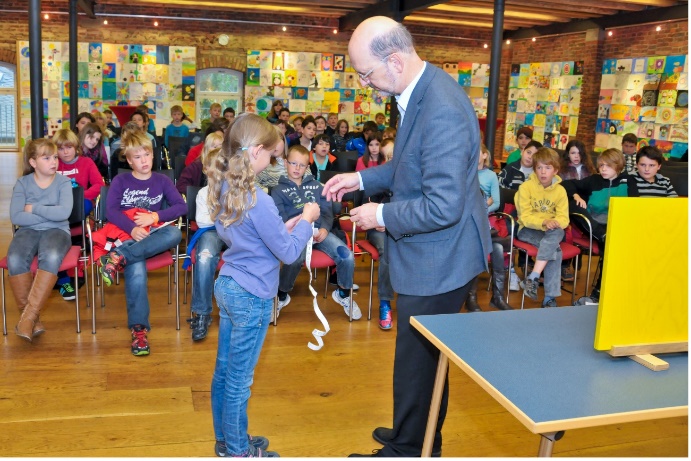 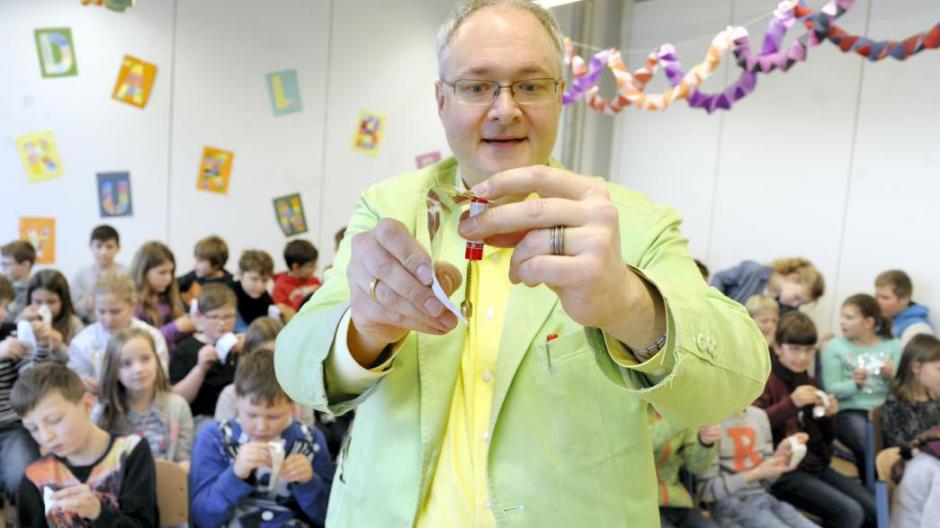 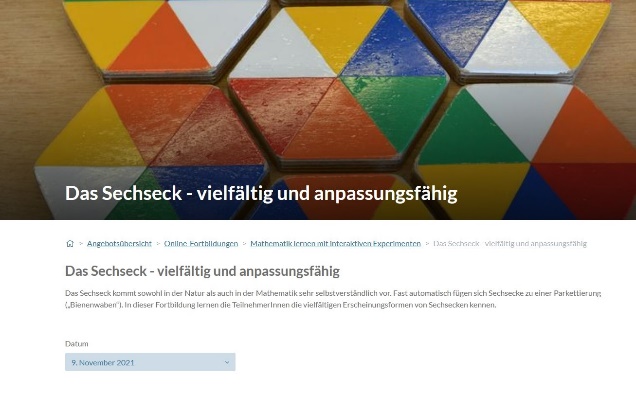 Mixed auditorium
„Show“„Edutainment“
Teachers
Experiments and background
Children
„Kinderuni“
Experiments  children participate
Radio and TV
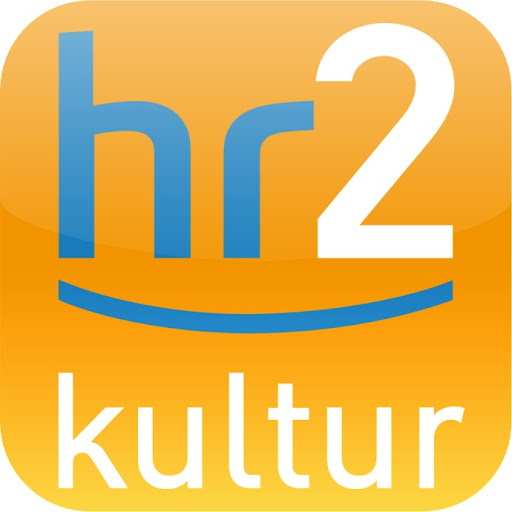 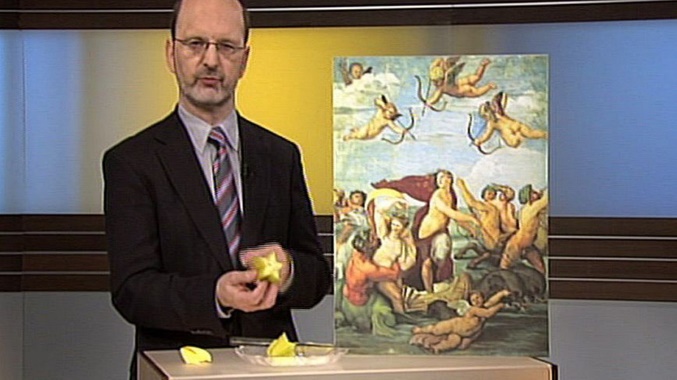 „Wissenswert“ (hr2),15‘ each
E.g. Euclid, Gödel, infinity, Pi, Ramanujan, sixty, square,  zero, …
„Mathematik zum Anfassen“(ard-alpha), 15‘ each
Each topic with 3 experiments
E.g. Football, Patterns, Pythagoras
Experiments and Mathematikum
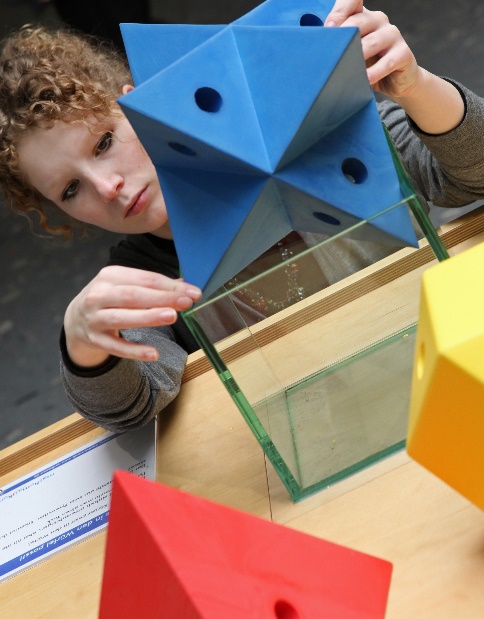 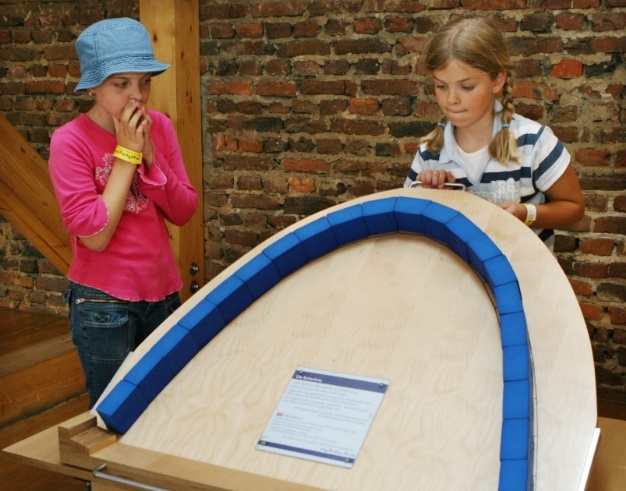 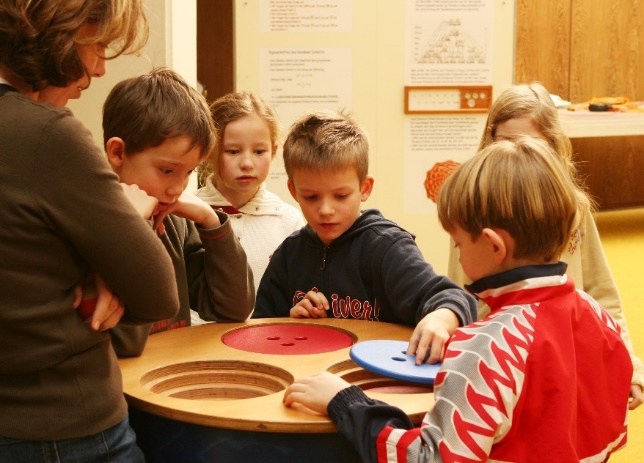 Mathematics through experience(no formulas)
Visitors act autonomously.
An ideal first step into mathematics
Mathematics for everybody: Don‘ts
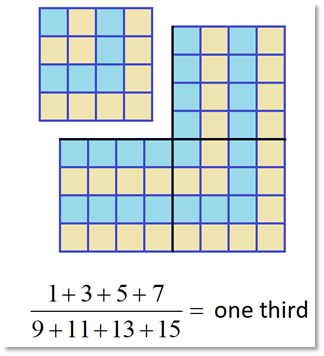 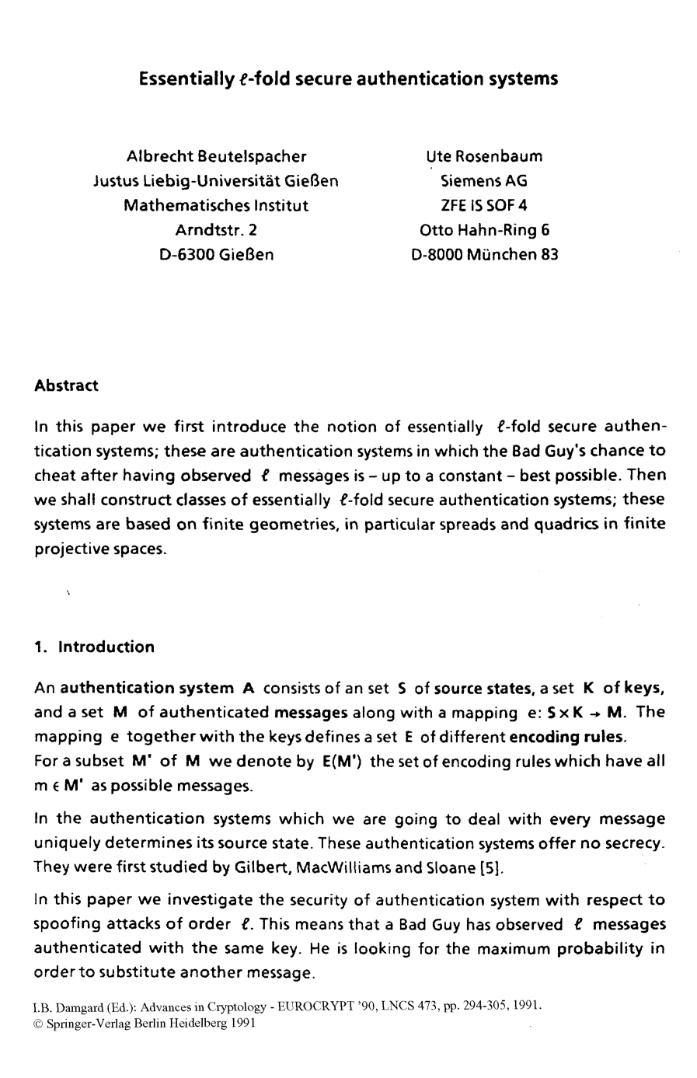 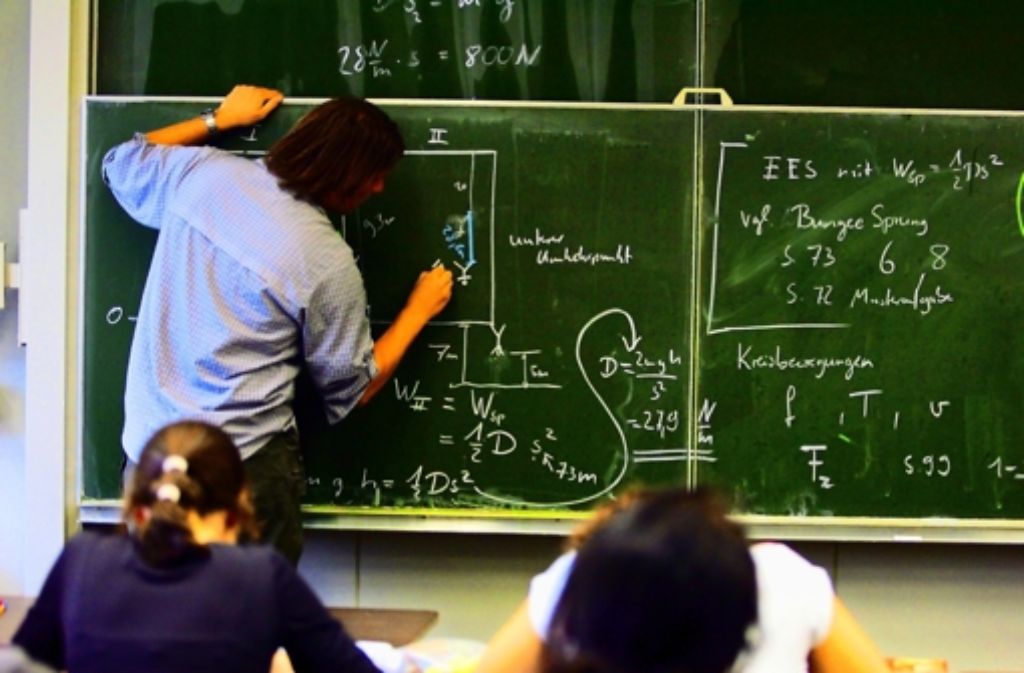 Avoid too much stuff.
Less is more.
Avoid formal language.
Use pictures and examples.
Don‘t speak on (your) latest research
Mathematics for everybody: Dos
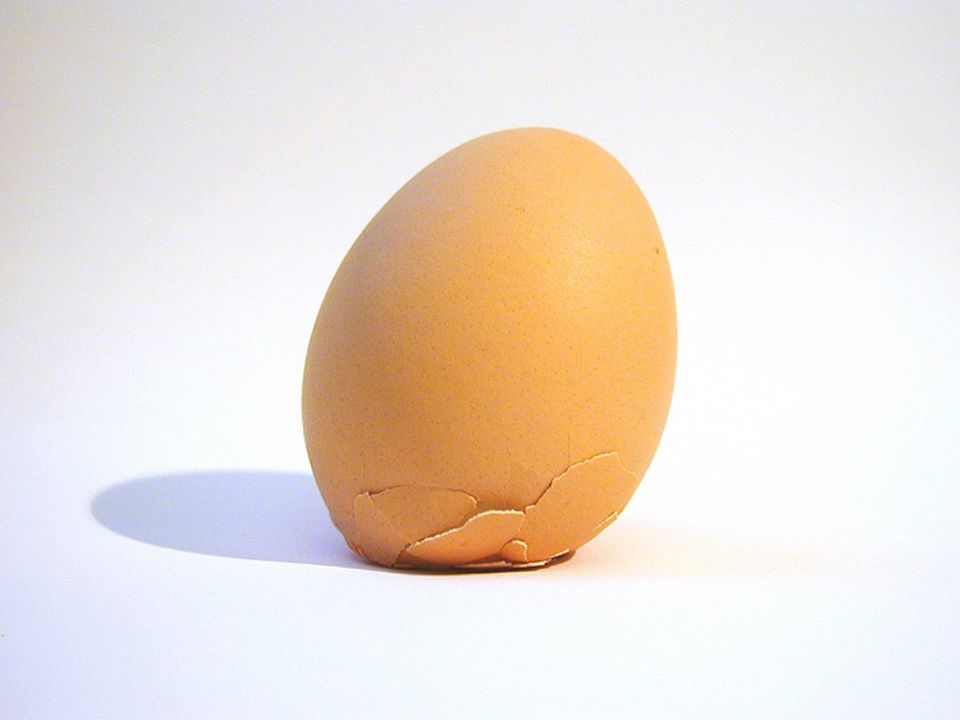 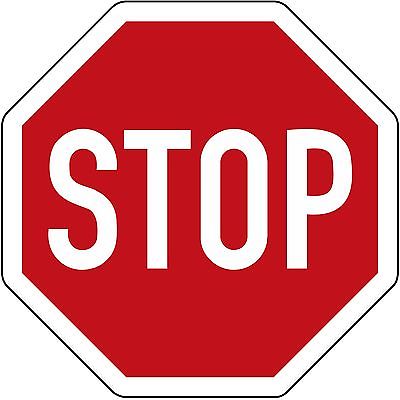 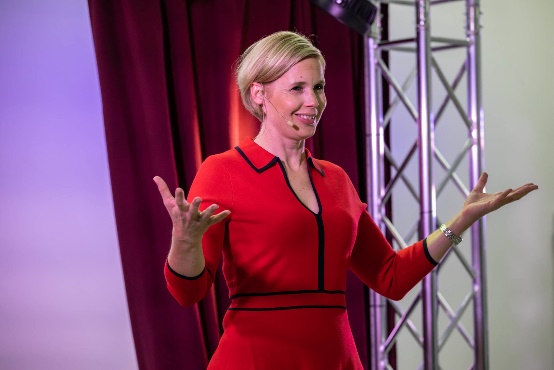 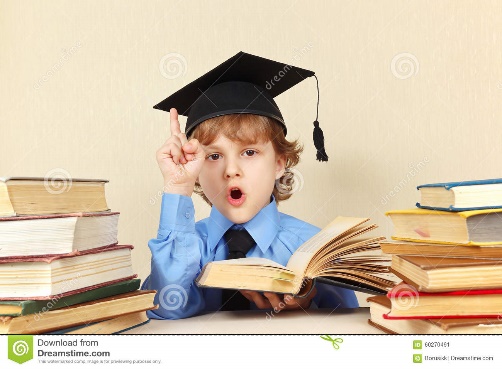 Love your auditorium.
Make it simple.
Stop in the right moment.
Prepare yourself very carefully
Inhalt
Allgemeines
Why should everybody …?
Why impossible?
Why a pleasure?
Konkretes
Choose segments and formmats 
My way
Articles and Books
Talks (children‘s lectures)
Radio and TV
Experiments
Do‘s
Dont‘s
Maths for everybody: Choose segments and formats
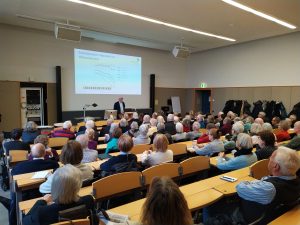 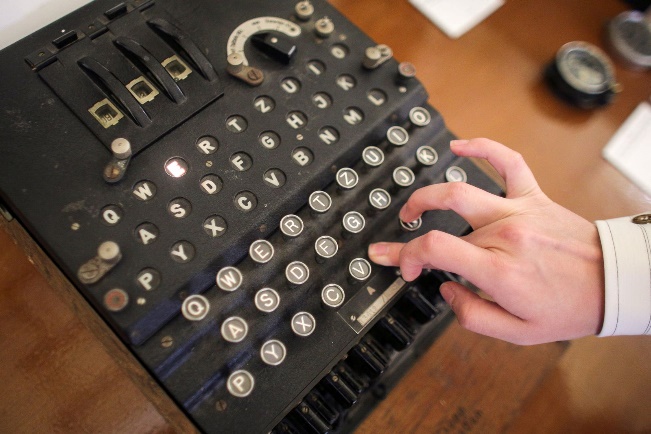 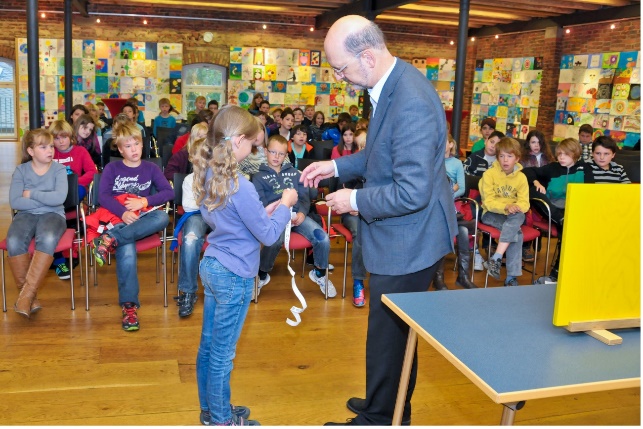 Culturally interested people („Bildungsbürger“)
Children and families.
Technically interested people